Lesson 47 
I Made It!
WWW.PPT818.COM
THINK ABOUT IT
Are you good at spelling? What words do you think are hard to spell?
What English skills would you like to improve?
Questions
Listen and answer
1. What’s wrong with Peter?
2. What did Krista give to Peter?
3. What did Peter do during the 125 days before school ends for the year?
4. What award did Miss Martin present to Peter on the last day of school?
PPT模板：www.1ppt.com/moban/                  PPT素材：www.1ppt.com/sucai/
PPT背景：www.1ppt.com/beijing/                   PPT图表：www.1ppt.com/tubiao/      
PPT下载：www.1ppt.com/xiazai/                     PPT教程： www.1ppt.com/powerpoint/      
资料下载：www.1ppt.com/ziliao/                   范文下载：www.1ppt.com/fanwen/             
试卷下载：www.1ppt.com/shiti/                     教案下载：www.1ppt.com/jiaoan/               
PPT论坛：www.1ppt.cn                                     PPT课件：www.1ppt.com/kejian/ 
语文课件：www.1ppt.com/kejian/yuwen/    数学课件：www.1ppt.com/kejian/shuxue/ 
英语课件：www.1ppt.com/kejian/yingyu/    美术课件：www.1ppt.com/kejian/meishu/ 
科学课件：www.1ppt.com/kejian/kexue/     物理课件：www.1ppt.com/kejian/wuli/ 
化学课件：www.1ppt.com/kejian/huaxue/  生物课件：www.1ppt.com/kejian/shengwu/ 
地理课件：www.1ppt.com/kejian/dili/          历史课件：www.1ppt.com/kejian/lishi/
[Speaker Notes: PPT模板：www.1ppt.com/moban/                  PPT素材：www.1ppt.com/sucai/
PPT背景：www.1ppt.com/beijing/                   PPT图表：www.1ppt.com/tubiao/      
PPT下载：www.1ppt.com/xiazai/                     PPT教程： www.1ppt.com/powerpoint/      
资料下载：www.1ppt.com/ziliao/                   范文下载：www.1ppt.com/fanwen/             
试卷下载：www.1ppt.com/shiti/                     教案下载：www.1ppt.com/jiaoan/               
PPT论坛：www.1ppt.cn                                      PPT课件：www.1ppt.com/kejian/ 
语文课件：www.1ppt.com/kejian/yuwen/    数学课件：www.1ppt.com/kejian/shuxue/ 
英语课件：www.1ppt.com/kejian/yingyu/    美术课件：www.1ppt.com/kejian/meishu/ 
科学课件：www.1ppt.com/kejian/kexue/     物理课件：www.1ppt.com/kejian/wuli/ 
化学课件：www.1ppt.com/kejian/huaxue/  生物课件：www.1ppt.com/kejian/shengwu/ 
地理课件：www.1ppt.com/kejian/dili/          历史课件：www.1ppt.com/kejian/lishi/]
Language Points
Krista, his friend, noticed him looking sad.
    他的朋友，Krista，注意到他看上去很伤心。
    notice sb. do/doing sth.注意到某人做/正在做某事
    例子：I noticed her looking at me when I turned 
               around.
               我转过身的时候注意到她正看着我。
2. He worked very hard, both by himself and with Krista. 无论独自一人时还是和克里斯塔时，他学习都非常努力。
    (1)by oneself意为“单独地，靠自己地(alone or independently)”。如：
    例子：All his friends have deserted him and he is all by himself now. 他所有的朋友都离弃他了，现在他孤独一人。
(2)both 用作形容词，意思是 “二者的，双方的” 作。还可作代词，意思是 “二者都” 位于行为动词前，be动词后。
    例子：His parents are both teachers and they 
               both work hard.  
               他的父母都是老师，他们工作都很努力。
3. It’s all because of your help!
     这都是由于你的帮助！
    because of是复合介词，其后接名词、带刺、动名词等；because是连词，其后接句子。如：
    例子：I didn’t buy it because it was too expensive. 
               我没有买是因为它太贵了。
               He is here because of you.
               他为你而来了这里。
Let's Practice
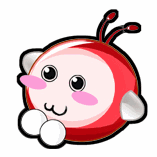 译一译
give up
1.放弃_________
2.由于，因为______________ 
3.独自，靠自己____________ 
4.接受挑战_______________
because of
by oneself
accept the challenge
5. misspelled words________ 
6. a loser ___________ 
7. too many_______
拼错的单词
一个失败者
太多的
Homework
Make a list of words that you think are hard to spell. Compare lists with a few classmates. Are your words the same as theirs? Help each other to correct these mistakes.